Flujo General
Catálogo de proveedores
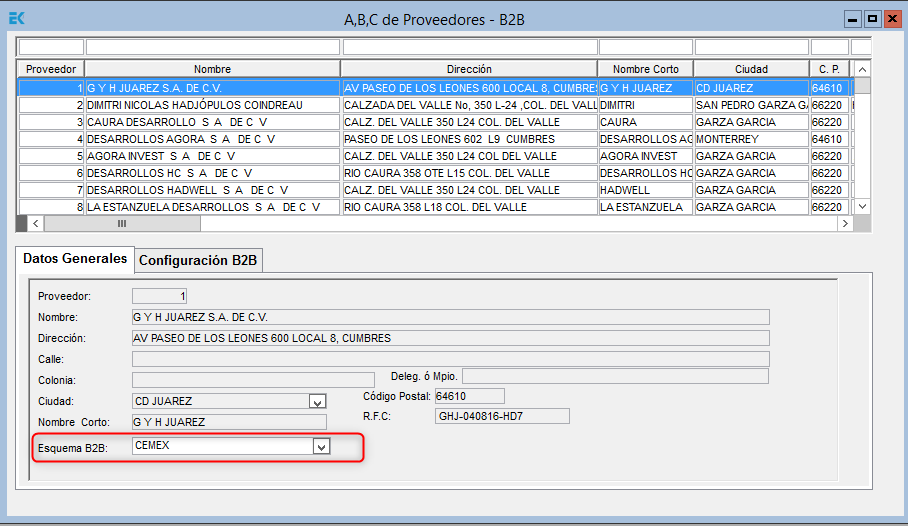 [Speaker Notes: Modernizar la filmina]
Flujo General
Pantalla de configuración de conexión B2B entre Enkontrol y CEMEX
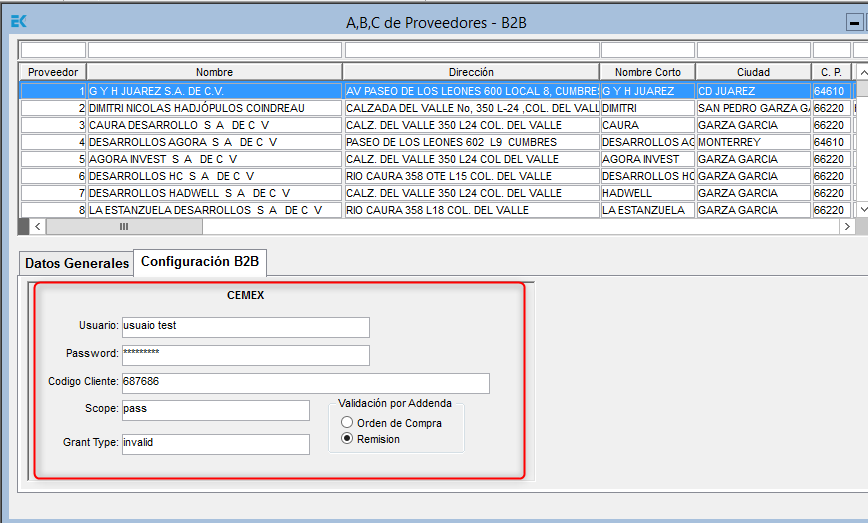 La configuración del usuario de conexión, password, token, será configurada y queda bajo responsabilidad del cliente
[Speaker Notes: Modernizar la filmina]
Flujo General
Pantalla de  descarga manual de documentos. Esta descarga, puede ser configurada para que se realice de manera automática
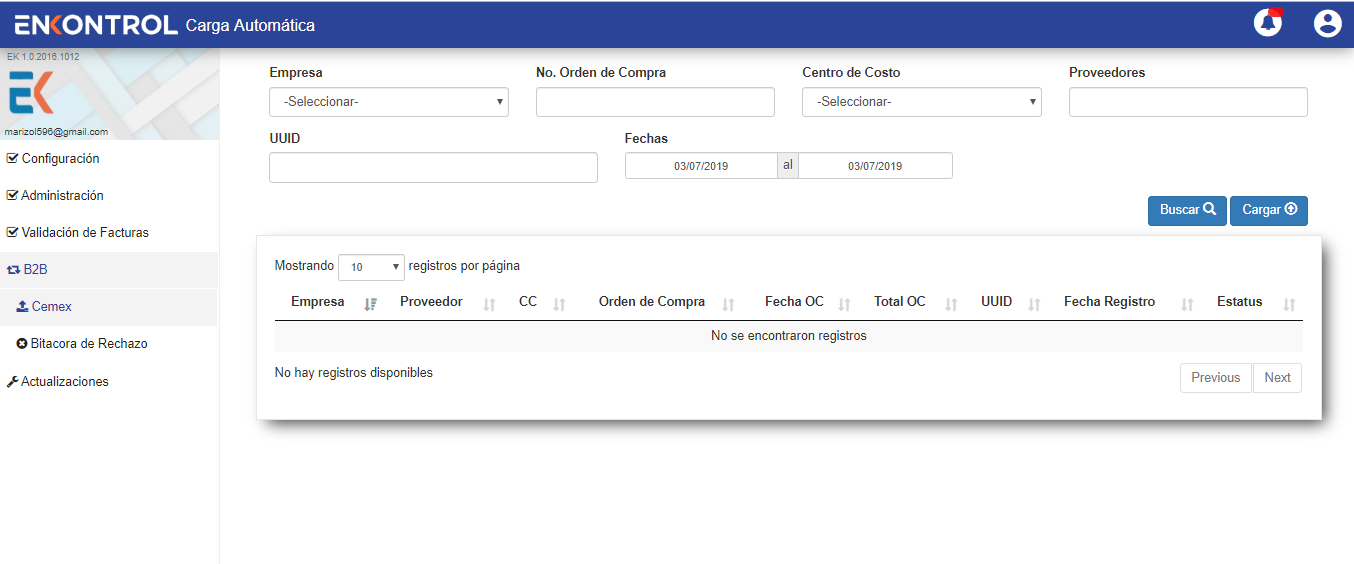 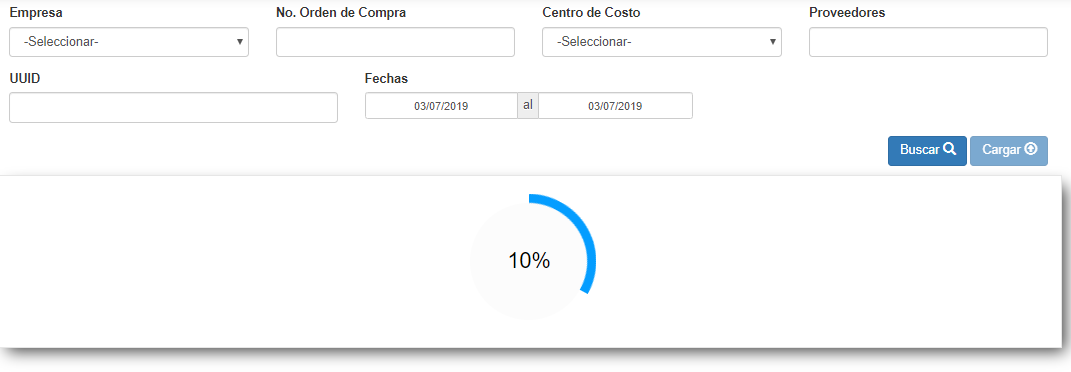 [Speaker Notes: Modernizar la filmina]
Flujo General
Reporte para consultar los documentos descargados.
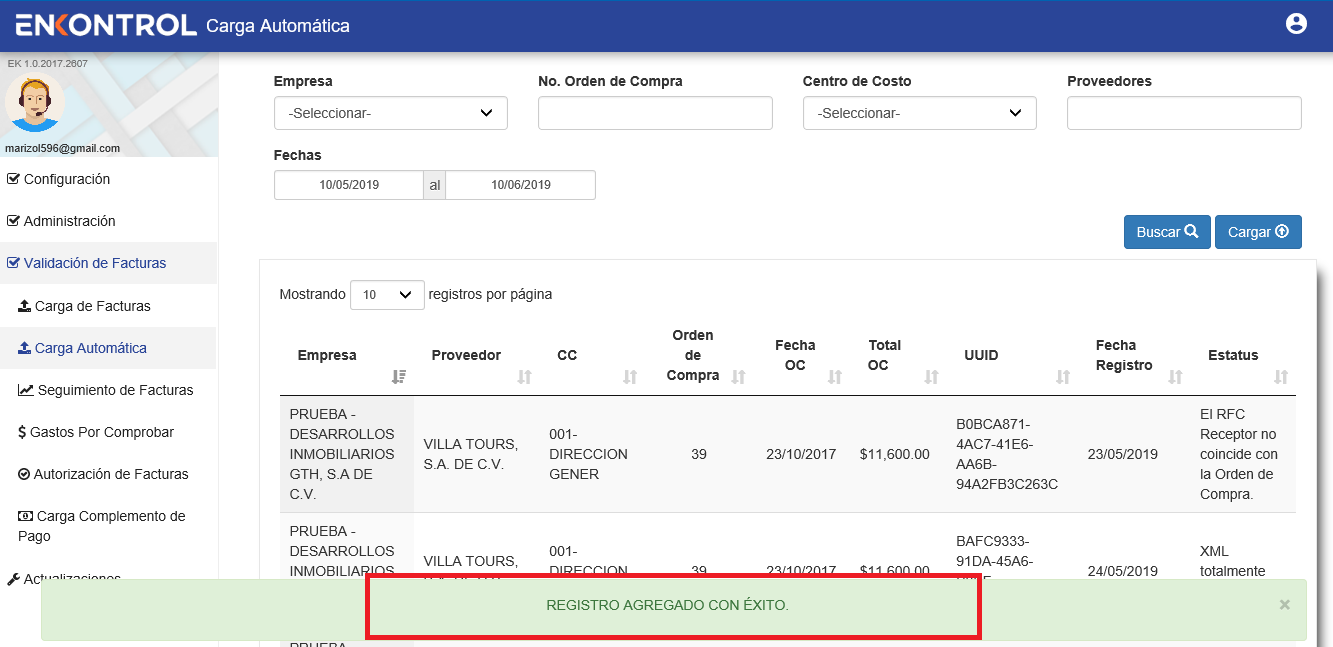 [Speaker Notes: Modernizar la filmina]
Flujo General
Bitácora de rechazo. El cliente puede ver el motivo por el que no se procesó correctamente el documento
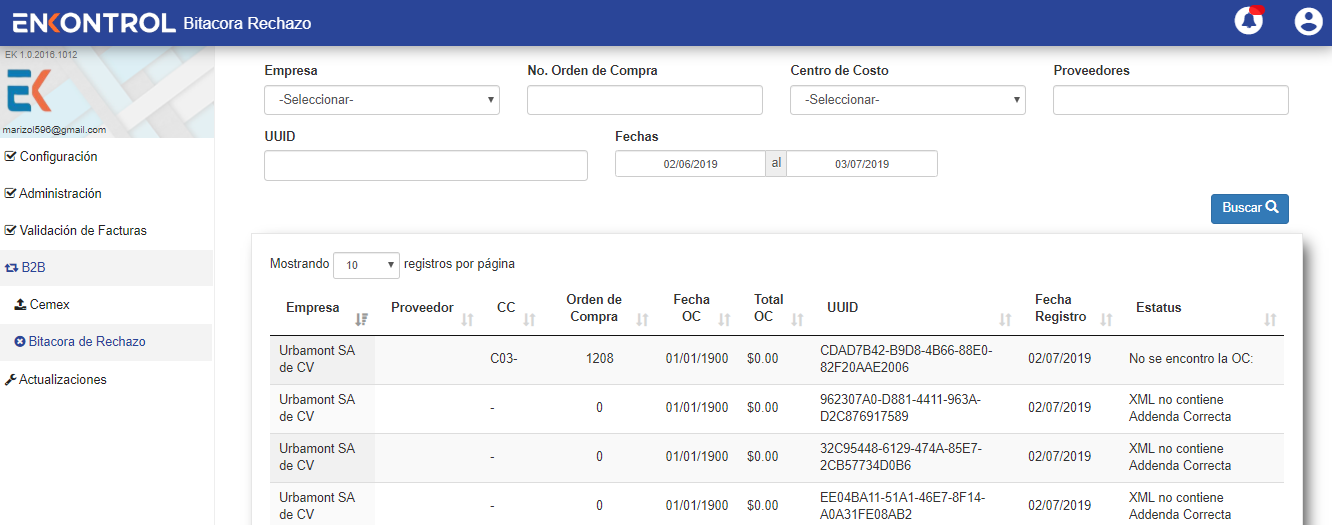 [Speaker Notes: Modernizar la filmina]
Gracias